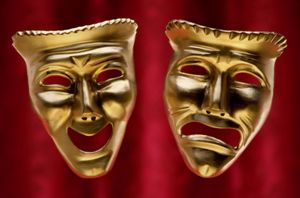 A level Language and Literature
Drama
[Speaker Notes: Introduction.  Aims and objectives.  Discussion about the course. 5 mins
Induction exercise:  name, courses, what they read, one fact about themselves.  Introduce their partner to the class.  20 mins
Christmas present game.  15 mins
Test on names. 5 mins]
Drama:  How we will study it
literary features 
dramatic techniques
stylistics
language levels (lexis, discourse, grammar, pragmatics) 
context.
[Speaker Notes: Overview of how we will study the dramatic texts in Lang/Lit:  literary features and dramatic techniques, stylistics, language levels (lexis, discourse, grammar, pragmatics) and context. 5 mins.  This lesson focuses on dramatic techniques.]
What is drama?
In your pair:  one person is an alien, the other, a human.
The human should explain to the alien what drama is.
The alien may ask as many questions as they need in order to make sense of what the human is saying
[Speaker Notes: Discussion:  what is drama?  Describe it to an alien.  Perform a couple of discussions. 10 mins]
Transforming your lines
Your task is to transform the lines you have been given into a piece of prose.
p7 Fawcett:  Time – Ready? 
p8 Fawcett – That is not a dog – It disappears sharply
p9 Johnny.  Testing.  - or animal
p10 Enter Ginger – at the same time
p 11 He puts his hand to his ear – Ginger Don’t look like a gathering.
p12 Johnny.  My thumb is hoverin’ over –  Johnny. What fracas?
p14 Johnny.  And he deserved it  - Johnny. Storm in a teacup, mate.
p15  Ginger.  Here we go – Professor.  Good morning, Mr Byron.
[Speaker Notes: Read the opening of Jerusalem.  Discuss the meaning.  Each group responsible for taking allocated few lines and they should transform it into a narrative text.  15 mins.
Hand on their narrative and the original to the next pair:  what is lost and what is gained?  What is specific to the script version?  10 mins]
Some specifics of drama
performance, 
audience, 
actors, 
paralinguistic features, 
stage directions, 
dramatic conventions (soliloquy, monologue etc), 
stage effects (music, sound etc), 
production and critical reception, 
genre etc.
Performance:
The volume of the speech
The speed of the speech.  
The use of paralinguistic elements (gestures, facial expressions)
The use of pauses to build suspense, for example.
Stage directions:
Instructions for the actor (delivery, volume, pace)
Instructions for the director (lighting, weather, set, sound)
The level of detail within the directions
Lexical patterns within the directions
Genre:
Does the play neatly fit into the genre of comedy?
Does the play neatly fit into the genre of tragedy?
If it does fit into a genre, what conventions of that genre do you see?
Does the play challenge or subvert that genre?
Stage effects:
Lighting 
Sound
Music 
Use of props
Set design
Production and critical reception
Set of the original and subsequent productions
Costume of productions – costume changes etc
Directorial decisions:  placing of the actors on the stage (proxemics)
Directorial decisions:  about the delivery of the lines, about timings.
Theatrical reviews of the time
Interviews with author/director/actors
Dramatic conventions
The use of the soliloquy
The use of stichomythia
The use of the chorus
The use of mime
The use of split stage etc
Exits and entrances
One term you have learned?